Recovering Single-Crossing Preferences From Approval Ballots


Andrei ConstantinescuRoger Wattenhofer
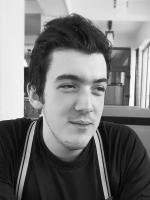 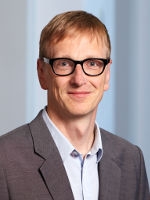 Distributed Computing Group
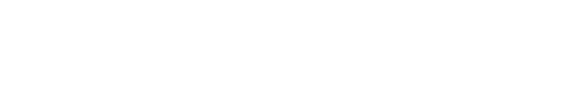 1.
Panic! on the checkerboard
How to get yourself into algorithmic trouble.
[Speaker Notes: Motivating example]
A Fun Algorithmic Problem
0
1
0
1
0
1
0
0
1
0
1
0
A Fun Algorithmic Problem
0
1
0
1
0
1
0
0
1
0
1
0
A Fun Algorithmic Problem
0
1
0
1
0
1
0
0
1
0
1
0
A Fun Algorithmic Problem
1
2
3
4
0
1
0
1
0
1
0
0
1
0
1
0
A Fun Algorithmic Problem
1
2
3
4
0
1
0
1
0
1
0
0
1
0
1
0
A Fun Algorithmic Problem
2
1
3
4
1
0
0
1
1
0
0
0
0
1
1
0
A Fun Algorithmic Problem
1
2
3
4
0
1
0
1
0
1
0
0
1
0
1
0
A Fun Algorithmic Problem
2
1
3
4
1
0
0
1
1
0
0
0
0
1
1
0
A Fun Algorithmic Problem
1
2
3
4
0
1
0
1
0
1
0
0
1
0
1
0
A Fun Algorithmic Problem
1
2
3
4
0
1
0
1
0
1
0
0
1
0
1
0
A Fun Algorithmic Problem
1
2
3
4
0
1
0
1
0
1
0
0
1
0
1
0
Input:
A Fun Algorithmic Problem
1
2
3
4
0
1
0
1
0
1
0
0
1
0
1
0
A Fun Algorithmic Problem
1
2
3
4
0
1
0
1
0
1
0
0
1
0
1
0
A Fun Algorithmic Problem
1
2
3
4
0
1
0
1
0
1
0
0
1
0
1
0
A Fun Algorithmic Problem
1
2
3
4
0
1
0
1
0
1
0
0
1
0
1
0
A Fun Algorithmic Problem
1
2
3
4
0
1
0
1
0
1
0
0
1
0
1
0
A Fun Algorithmic Problem
0
1
0
1
2
3
4
1
0
1
0
1
0
1
0
1
0
0
1
0
1
0
A Fun Algorithmic Problem
0
1
0
1
2
3
4
1
0
1
0
1
0
1
0
1
0
0
1
0
1
0
1
0
1
0
1
0
A Fun Algorithmic Problem
0
1
0
1
2
3
4
1
0
1
0
1
0
1
0
1
0
0
1
0
1
0
(or report impossibility)
1
0
1
0
1
0
Is this problem any useful?
Is this problem any useful?
Is this problem any useful?
Is this problem any useful?
Is this problem any useful?
Is this problem any useful?
Is this problem any useful?
Is this problem any useful?
Is this problem any useful?
Is this problem any useful?
Is this problem any useful?
Is this problem any useful?
Is this problem any useful?
Is this problem any useful?
Is this problem any useful?
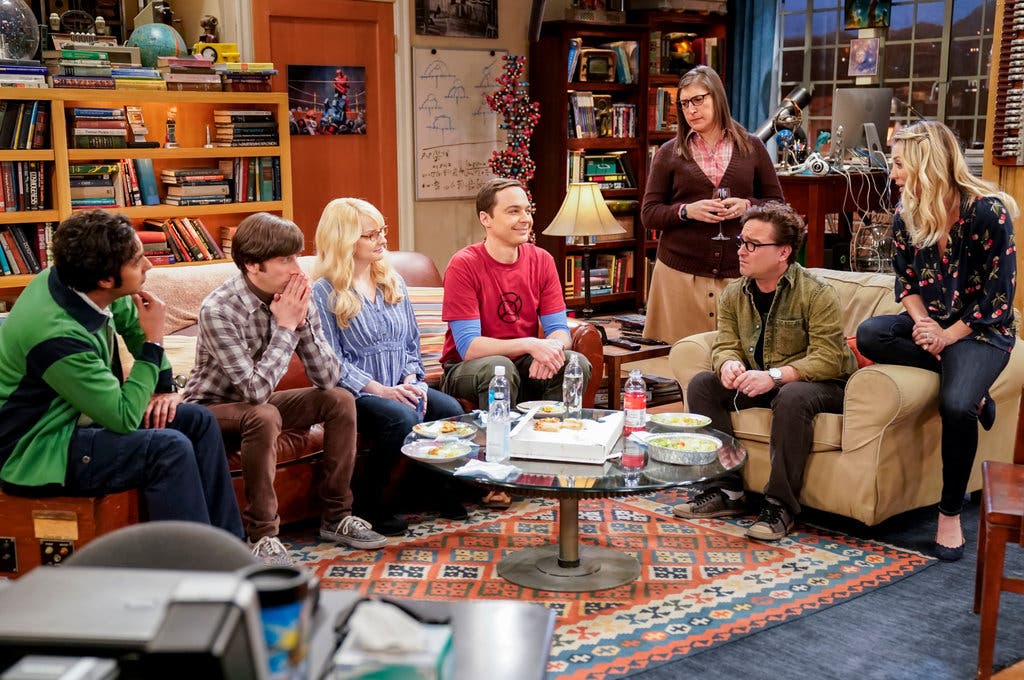 2.
A personal anecdote
What does Sheldon have to do with this?
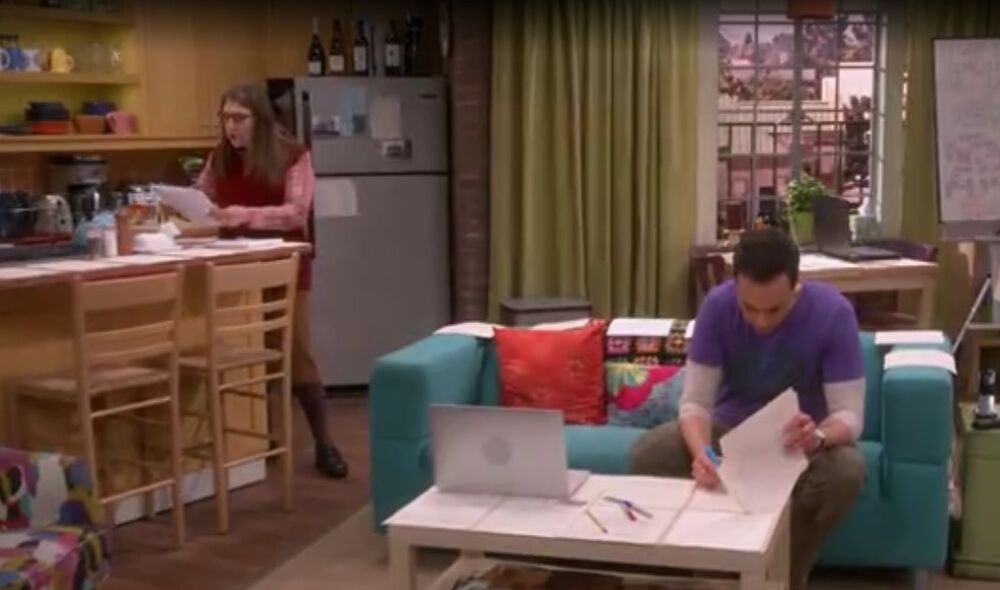 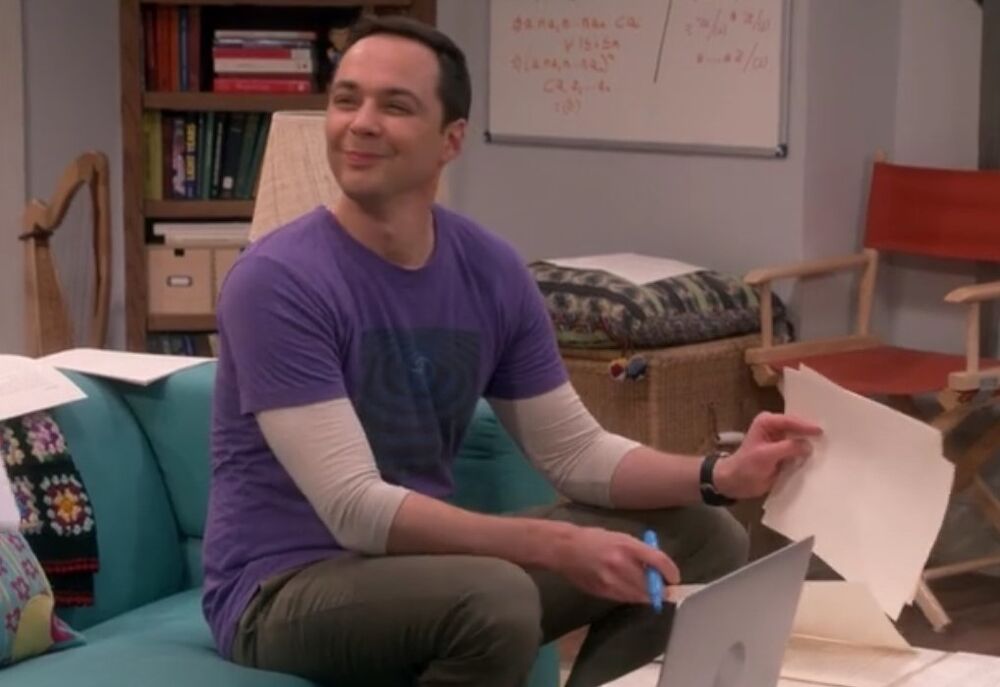 “Super-Asymmetry”
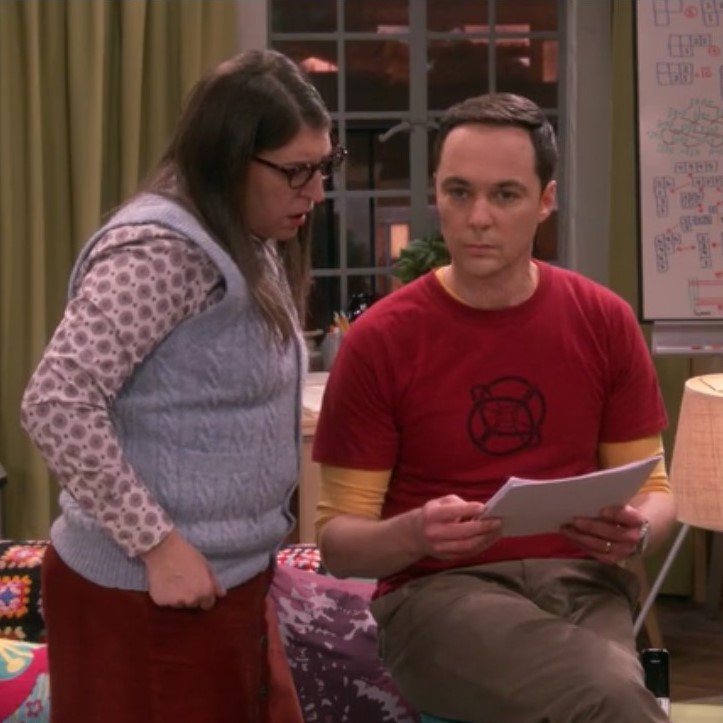 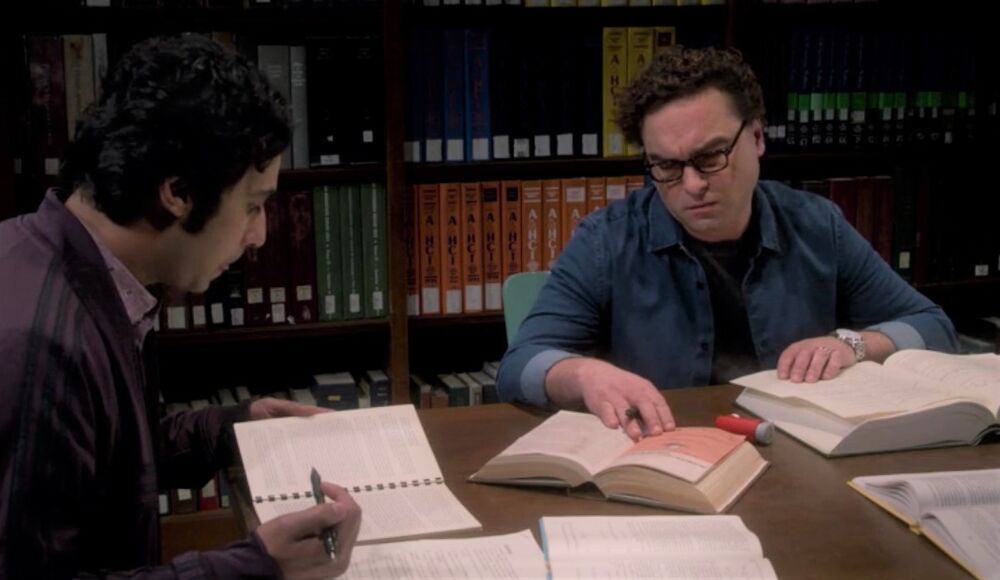 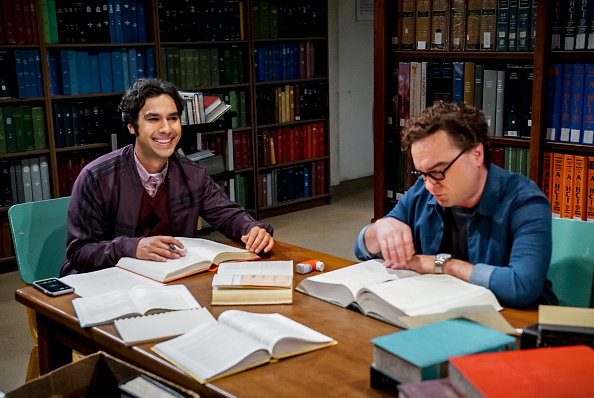 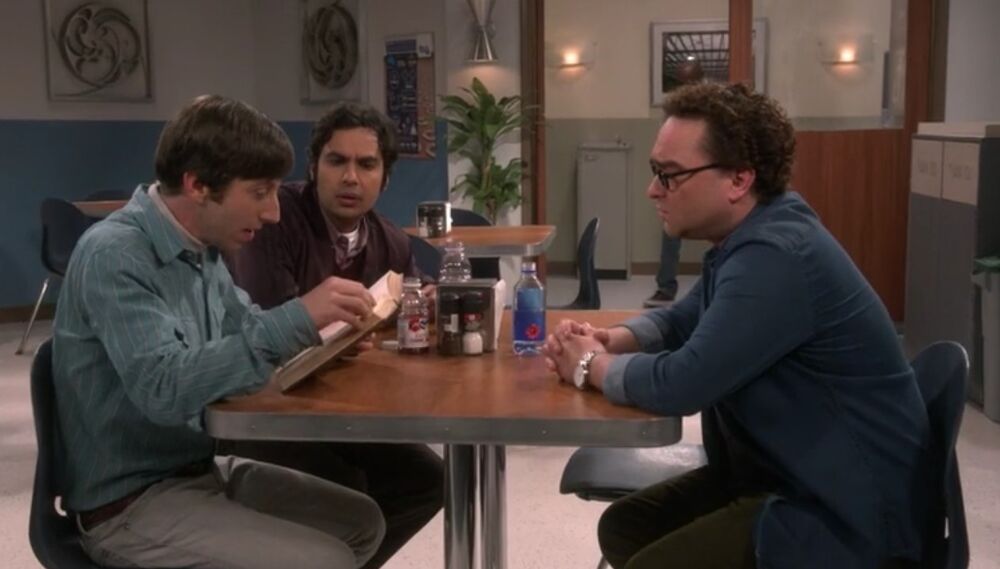 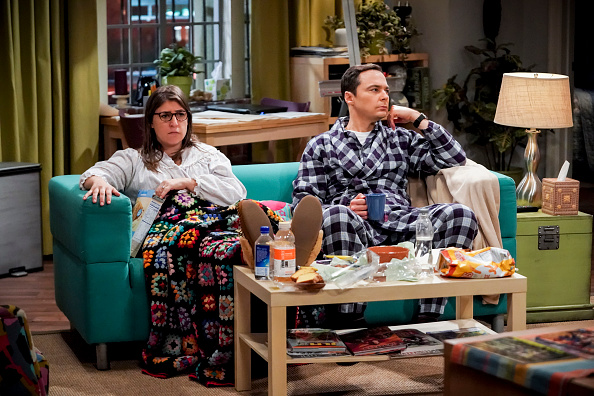 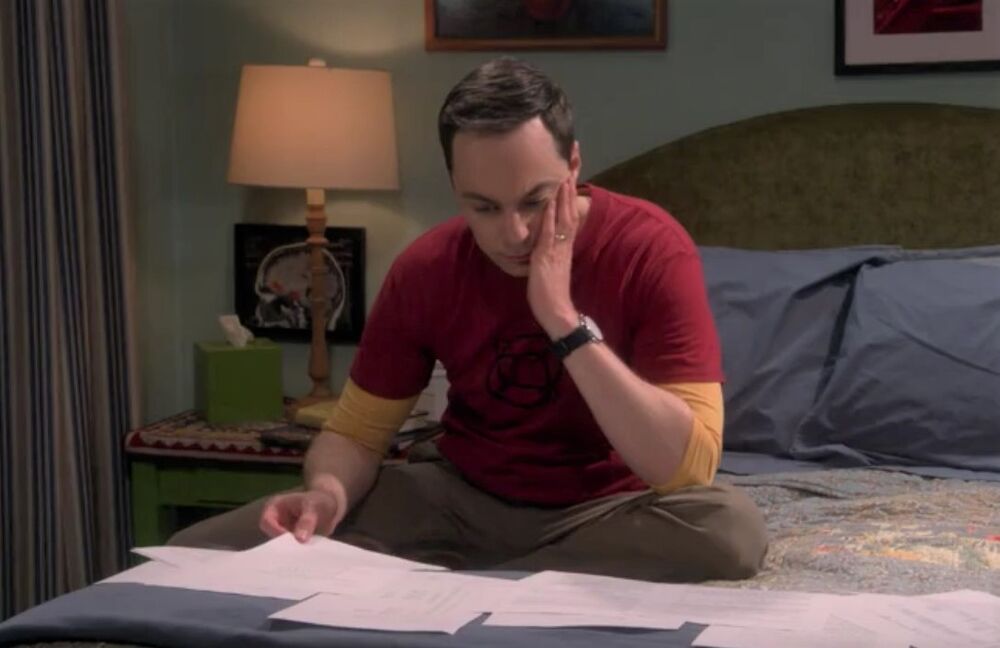 “Examinations of a Super-Asymmetric Model of the Universe”,
Grigoryev Vasily Pavlovich (1978)
“Examinations of a Super-Asymmetric Model of the Universe”,
Grigoryev Vasily Pavlovich (1978)
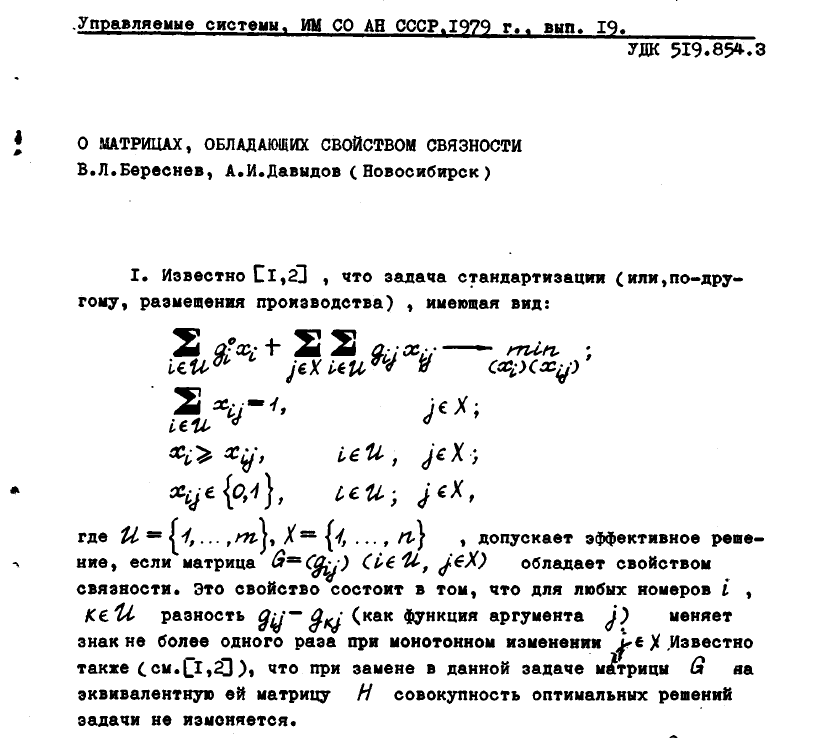 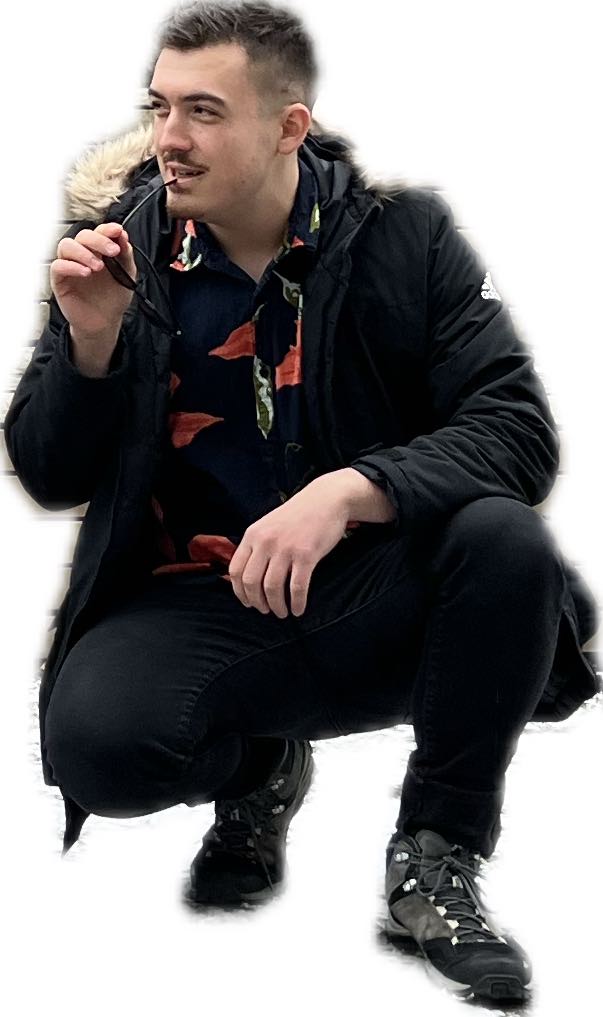 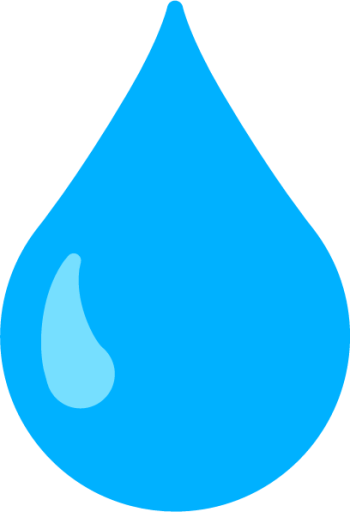 “On matrices with connectedness property”, 
V.L. Beresnev and A.I Davydov, Upravlyaemye Sistemy (1979)
“Examinations of a Super-Asymmetric Model of the Universe”,
Grigoryev Vasily Pavlovich (1978)
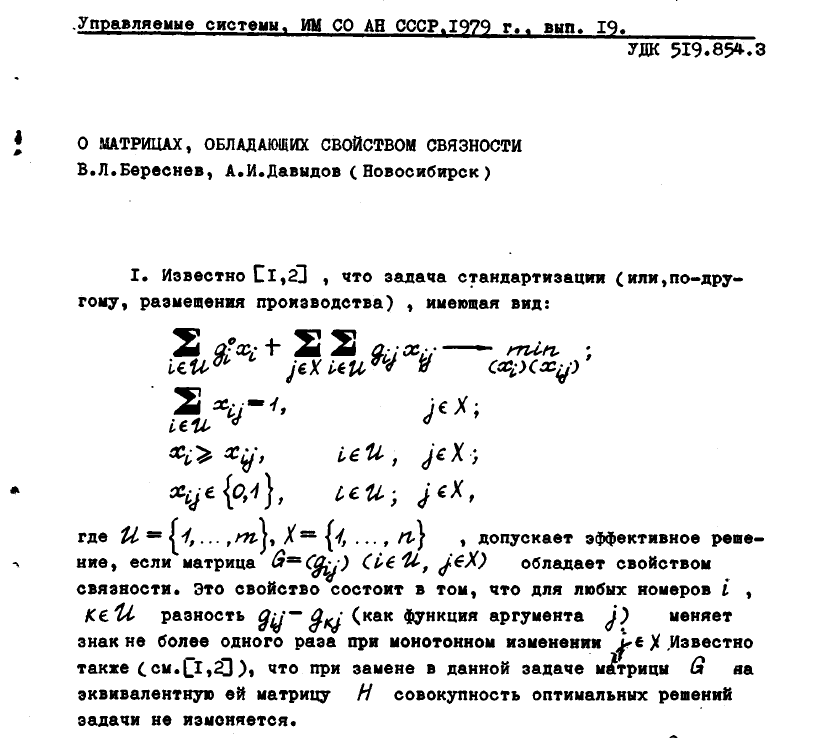 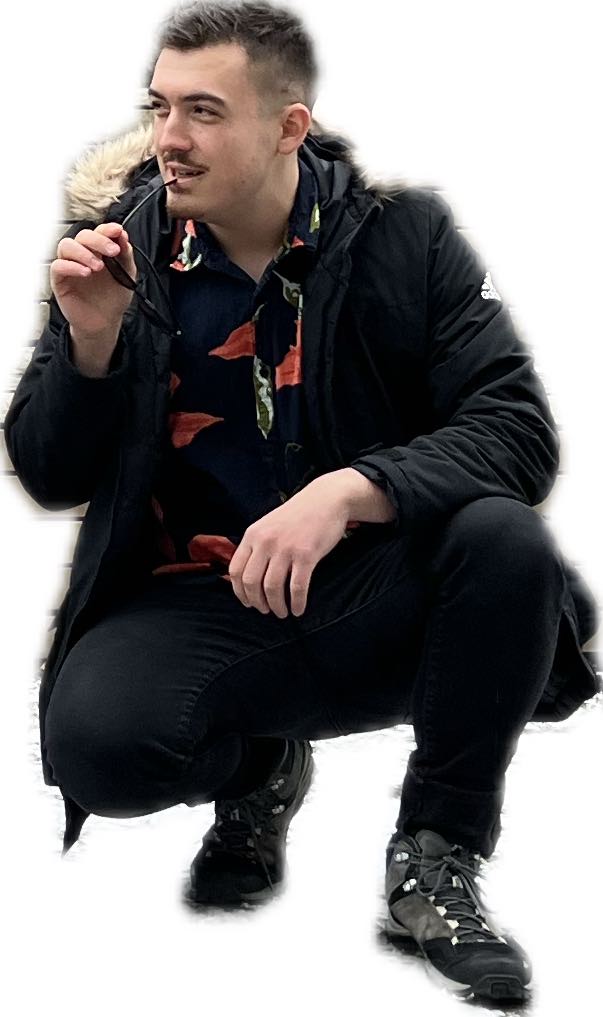 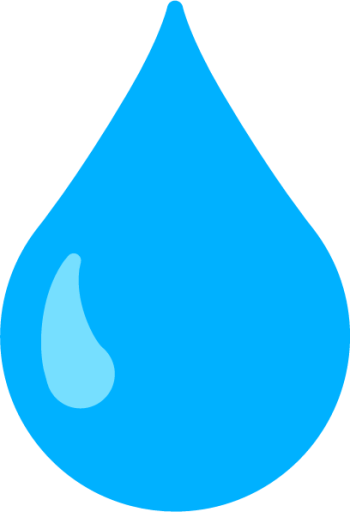 But our method is more general!
“On matrices with connectedness property”, 
V.L. Beresnev and A.I Davydov, Upravlyaemye Sistemy (1979)
“Examinations of a Super-Asymmetric Model of the Universe”,
Grigoryev Vasily Pavlovich (1978)
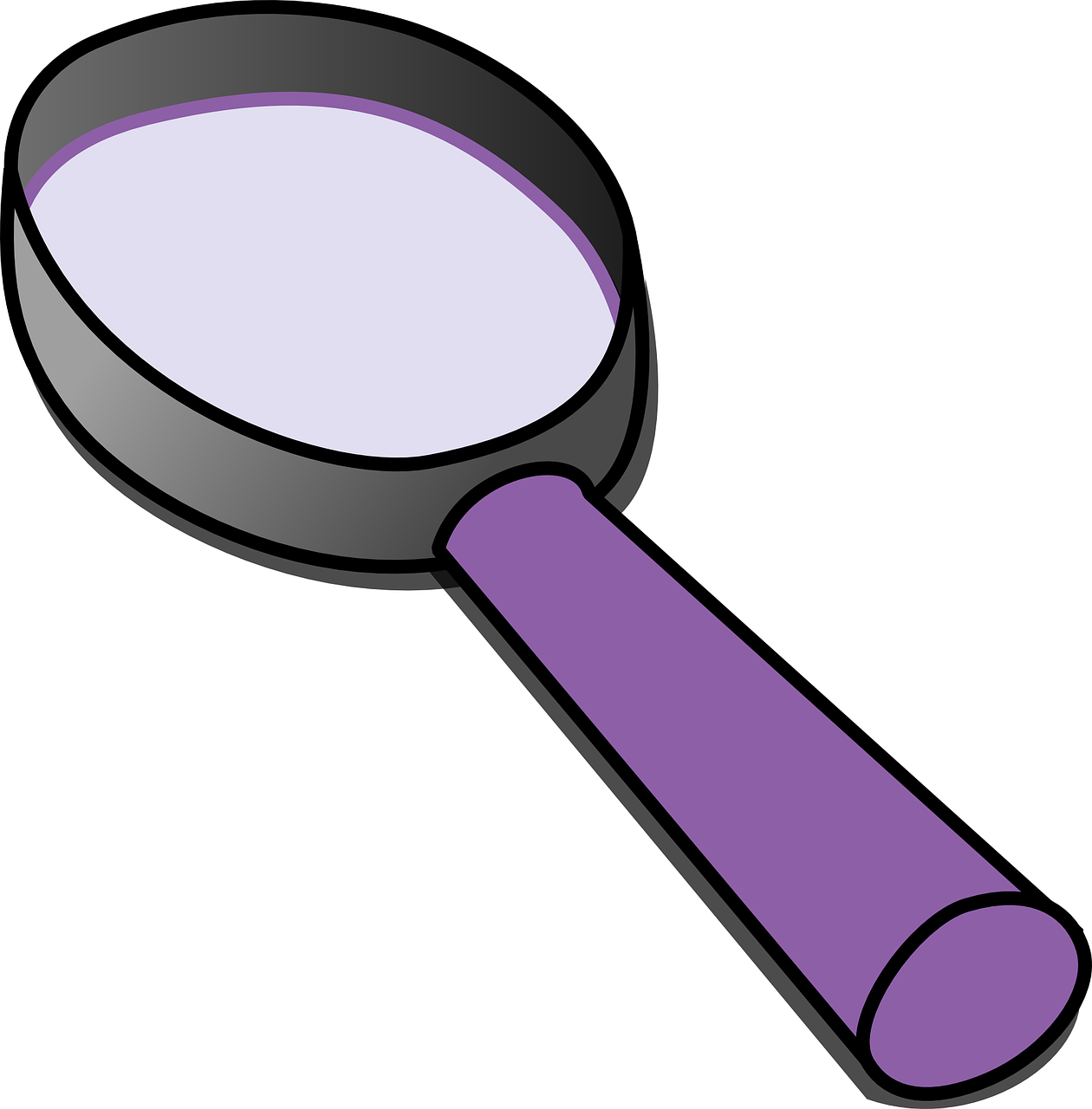 3.
Non-betweenness
A lens for many ordering problems.
Non-Betweenness
1
2
3
4
0
1
0
1
0
1
0
0
1
0
1
0
Non-Betweenness
1
2
3
4
No ordering creates a checkerboard on first 2 rows.
0
1
0
1
0
1
0
0
1
0
1
0
Non-Betweenness
1
2
3
4
No ordering creates a checkerboard on first 2 rows.
0
1
0
1
0
1
0
0
1
0
1
0
Non-Betweenness
1
2
3
4
No ordering creates a checkerboard on first 2 rows.
0
1
0
1
2 can not go between 1 and 3!
0
1
0
0
1
0
1
0
Non-Betweenness
1
2
3
4
No ordering creates a checkerboard on first 2 rows.
0
1
0
1
2 can not go between 1 and 3!
0
1
0
0
1
0
1
0
Non-Betweenness
1
2
3
4
No ordering creates a checkerboard on first 2 rows.
0
1
0
1
2 can not go between 1 and 3!
0
1
0
0
2 can not go between 1 and 3!
4 can not go between 1 and 3!
1 can not go between 2 and 4!
3 can not go between 2 and 4!
1
0
1
0
Non-Betweenness
1
2
3
4
No ordering creates a checkerboard on first 2 rows.
0
1
0
1
2 can not go between 1 and 3!
0
1
0
0
2 can not go between 1 and 3!
4 can not go between 1 and 3!
1 can not go between 2 and 4!
3 can not go between 2 and 4!
1
0
1
0
Non-Betweenness
1
2
3
4
No ordering creates a checkerboard on first 2 rows.
0
1
0
1
2 can not go between 1 and 3!
0
1
0
0
2 can not go between 1 and 3!
4 can not go between 1 and 3!
1 can not go between 2 and 4!
3 can not go between 2 and 4!
1
0
1
0
Non-Betweenness
1
2
3
4
No ordering creates a checkerboard on first 2 rows.
0
1
0
1
2 can not go between 1 and 3!
0
1
0
0
2 can not go between 1 and 3!
4 can not go between 1 and 3!
1 can not go between 2 and 4!
3 can not go between 2 and 4!
1
0
1
0
Non-Betweenness
1
2
3
4
No ordering creates a checkerboard on first 2 rows.
0
1
0
1
2 can not go between 1 and 3!
0
1
0
0
2 can not go between 1 and 3!
4 can not go between 1 and 3!
1 can not go between 2 and 4!
3 can not go between 2 and 4!
1
0
1
0
Need all to hold!
Non-Betweenness
1
2
3
4
No ordering creates a checkerboard on first 2 rows.
0
1
0
1
2 can not go between 1 and 3!
0
1
0
0
2 can not go between 1 and 3!
4 can not go between 1 and 3!
1 can not go between 2 and 4!
3 can not go between 2 and 4!
1
0
1
0
Need all to hold!
Non-Betweeneess
Non-Betweenness
1
2
3
4
No ordering creates a checkerboard on first 2 rows.
0
1
0
1
2 can not go between 1 and 3!
0
1
0
0
2 can not go between 1 and 3!
4 can not go between 1 and 3!
1 can not go between 2 and 4!
3 can not go between 2 and 4!
1
0
1
0
Need all to hold!
Non-Betweenness
1
2
3
4
No ordering creates a checkerboard on first 2 rows.
0
1
0
1
2 can not go between 1 and 3!
0
1
0
0
2 can not go between 1 and 3!
4 can not go between 1 and 3!
1 can not go between 2 and 4!
3 can not go between 2 and 4!
1
0
1
0
Need all to hold!
Non-Betweenness
1
2
3
4
No ordering creates a checkerboard on first 2 rows.
0
1
0
1
2 can not go between 1 and 3!
0
1
0
0
2 can not go between 1 and 3!
4 can not go between 1 and 3!
1 can not go between 2 and 4!
3 can not go between 2 and 4!
1
0
1
0
Need all to hold!
Non-Betweenness
1
2
3
4
0
1
0
1
0
1
0
0
1
0
1
0
Need all to hold!
Non-Betweenness
1
2
3
4
0
1
0
1
0
1
0
0
1
0
1
0
Dead-End? No!
NP-hard
4.
A new perspective
Orderings = acyclic orientations
Orders = Acyclic Orientations
Orders = Acyclic Orientations
Orders = Acyclic Orientations
1
2
3
4
Orders = Acyclic Orientations
1
2
3
4
Orders = Acyclic Orientations
1
2
3
4
Orders = Acyclic Orientations
1
2
3
4
Orders = Acyclic Orientations
2
4
3
1
Adding Back The Constraints
Adding Back The Constraints
Adding Back The Constraints
Adding Back The Constraints
Adding Back The Constraints
Adding Back The Constraints
Adding Back The Constraints
Adding Back The Constraints
Adding Back The Constraints
Adding Back The Constraints
Adding Back The Constraints
1
2
3
4
0
1
0
1
0
1
0
0
1
0
1
0
Adding Back The Constraints
1
2
3
4
0
1
0
1
0
1
0
0
1
0
1
0
1
2
3
4
Adding Back The Constraints
1
2
3
4
0
1
0
1
0
1
0
0
1
0
1
0
1
2
3
4
Adding Back The Constraints
1
2
3
4
0
1
0
1
0
1
0
0
1
0
1
0
1
2
3
4
Adding Back The Constraints
1
2
3
4
0
1
0
1
0
1
0
0
1
0
1
0
1
2
3
4
Adding Back The Constraints
1
2
3
4
0
1
0
1
0
1
0
0
1
0
1
0
1
2
3
4
Adding Back The Constraints
1
2
3
4
0
1
0
1
0
1
0
0
1
0
1
0
1
2
3
4
Adding Back The Constraints
1
2
3
4
0
1
0
1
0
1
0
0
1
0
1
0
1
2
3
4
Adding Back The Constraints
1
2
3
4
0
1
0
1
0
1
0
0
1
0
1
0
1
2
3
4
Adding Back The Constraints
1
2
3
4
0
1
0
1
0
1
0
0
1
0
1
0
1
2
3
4
Adding Back The Constraints
1
2
3
4
0
1
0
1
0
1
0
0
1
0
1
0
1
2
3
4
Adding Back The Constraints
1
2
3
4
0
1
0
1
0
1
0
0
1
0
1
0
1
2
2 x 2 = 4 options 
(so far)
3
4
Adding Back The Constraints
1
2
3
4
0
1
0
1
0
1
0
0
1
0
1
0
1
2
3
4
Adding Back The Constraints
1
2
3
4
0
1
0
1
0
1
0
0
1
0
1
0
1
2
3
4
Adding Back The Constraints
1
2
3
4
0
1
0
1
0
1
0
0
1
0
1
0
1
2
Step 1: Flip
Step 2: Recolor
3
4
Adding Back The Constraints
1
2
3
4
0
1
0
1
0
1
0
0
1
0
1
0
1
2
Step 1: Flip
Step 2: Recolor
3
4
Adding Back The Constraints
1
2
3
4
0
1
0
1
0
1
0
0
1
0
1
0
1
2
Step 1: Flip
Step 2: Recolor
3
4
Adding Back The Constraints
1
2
3
4
0
1
0
1
0
1
0
0
1
0
1
0
1
2
Step 1: Flip
Step 2: Recolor
3
4
Adding Back The Constraints
1
2
3
4
0
1
0
1
0
1
0
0
1
0
1
0
1
2
Only 2 options left!
3
4
Adding Back The Constraints
1
2
3
4
0
1
0
1
0
1
0
0
1
0
1
0
1
2
Only 2 options left!
3
4
Adding Back The Constraints
1
2
3
4
0
1
0
1
0
1
0
0
1
0
1
0
1
2
Only 2 options left!
3
4
Adding Back The Constraints
1
2
3
4
0
1
0
1
0
1
0
0
1
0
1
0
1
2
Only 2 options left!
3
4
Adding Back The Constraints
1
2
3
4
0
1
0
1
0
1
0
0
1
0
1
0
1
2
Only 2 options left!
3
4
Adding Back The Constraints
1
2
3
4
0
1
0
1
0
1
0
0
1
0
1
0
1
2
Only 2 options left!
3
4
Adding Back The Constraints
1
2
3
4
0
1
0
1
0
1
0
0
1
0
1
0
1
2
Only 2 options left!
3
4
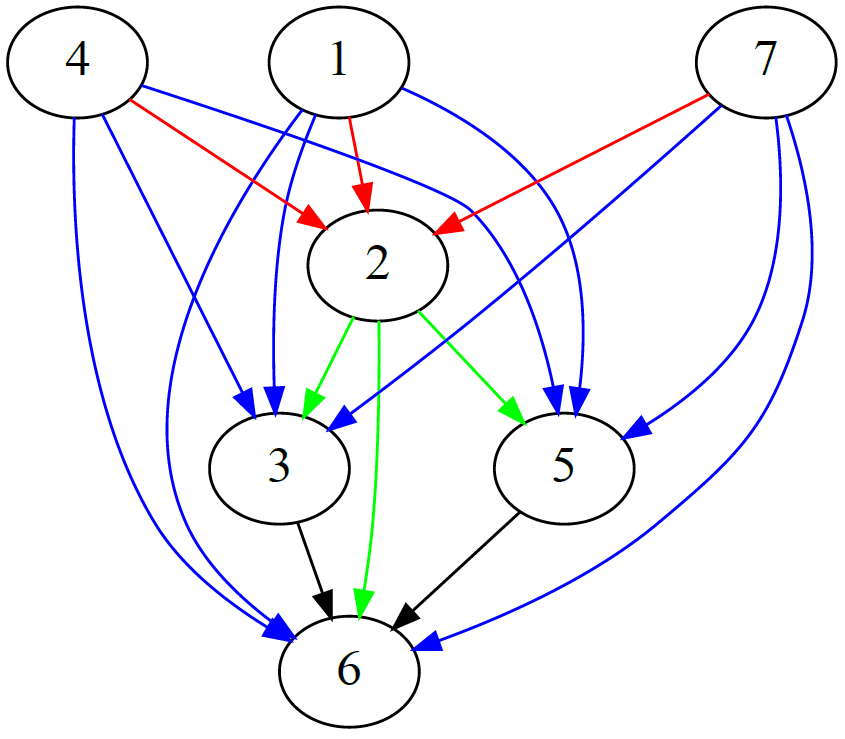 5.
The colorful graph
And its acyclic orientations
A Hypothesis
A Hypothesis
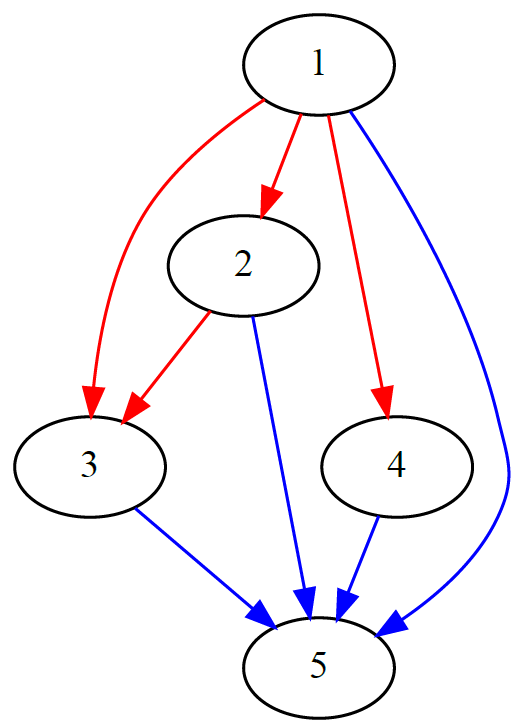 A Hypothesis
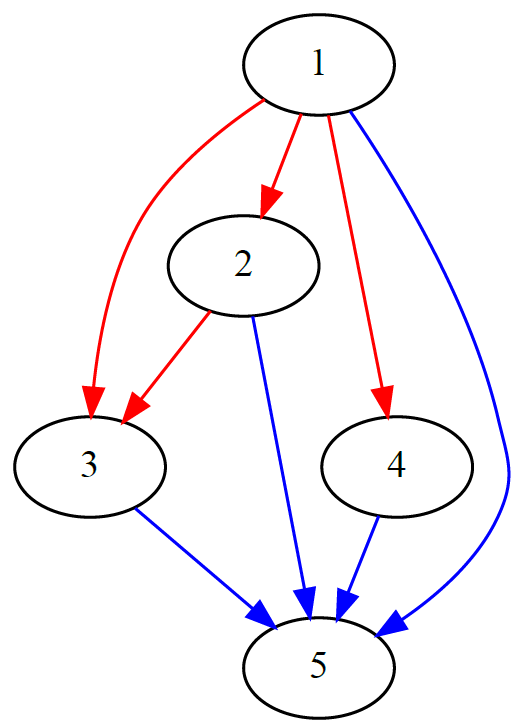 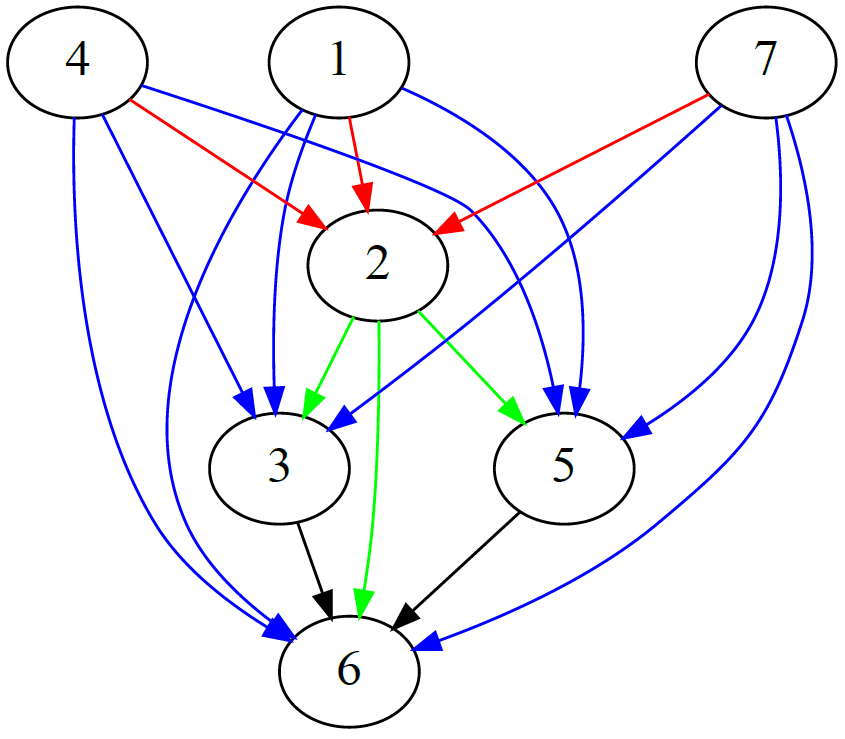 A Hypothesis
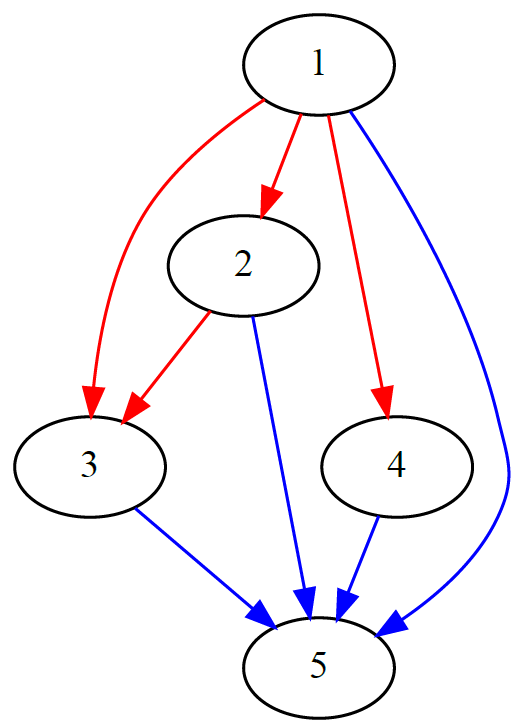 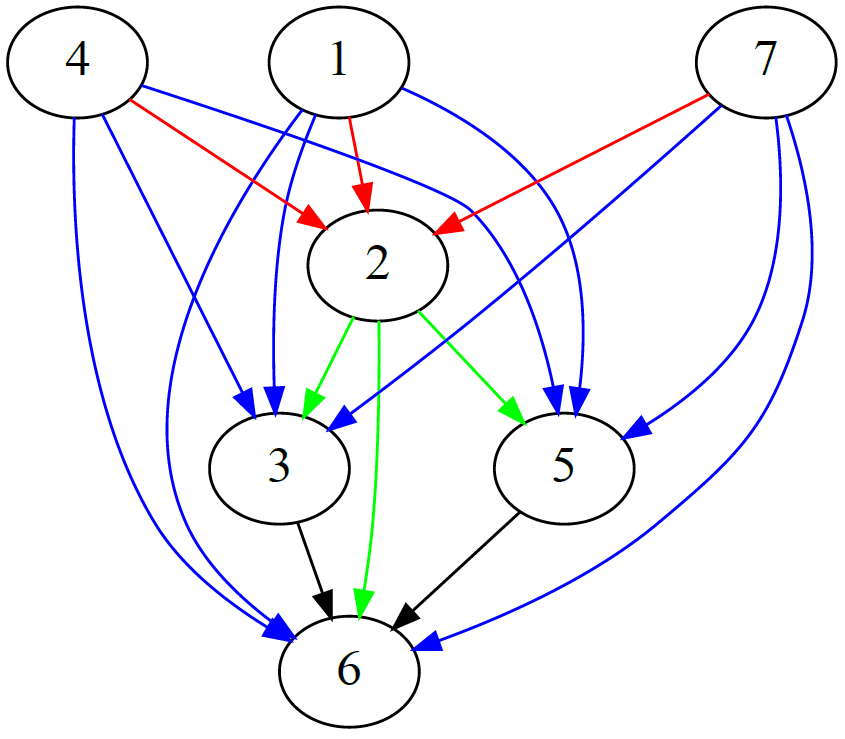 “Colorful graphs”
A Hypothesis
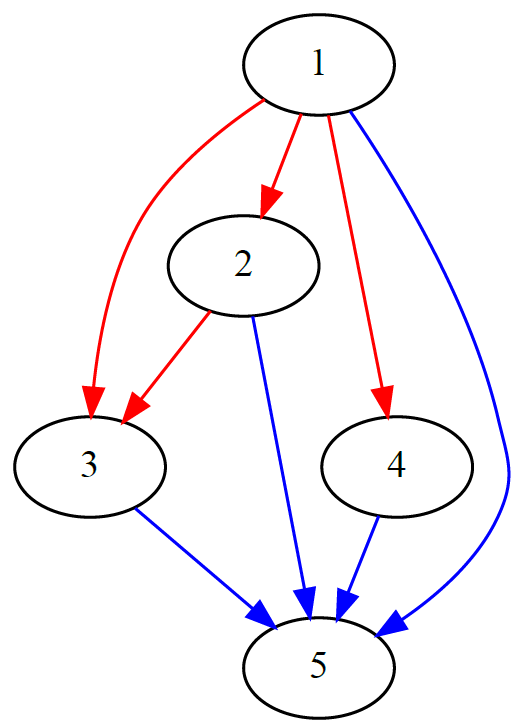 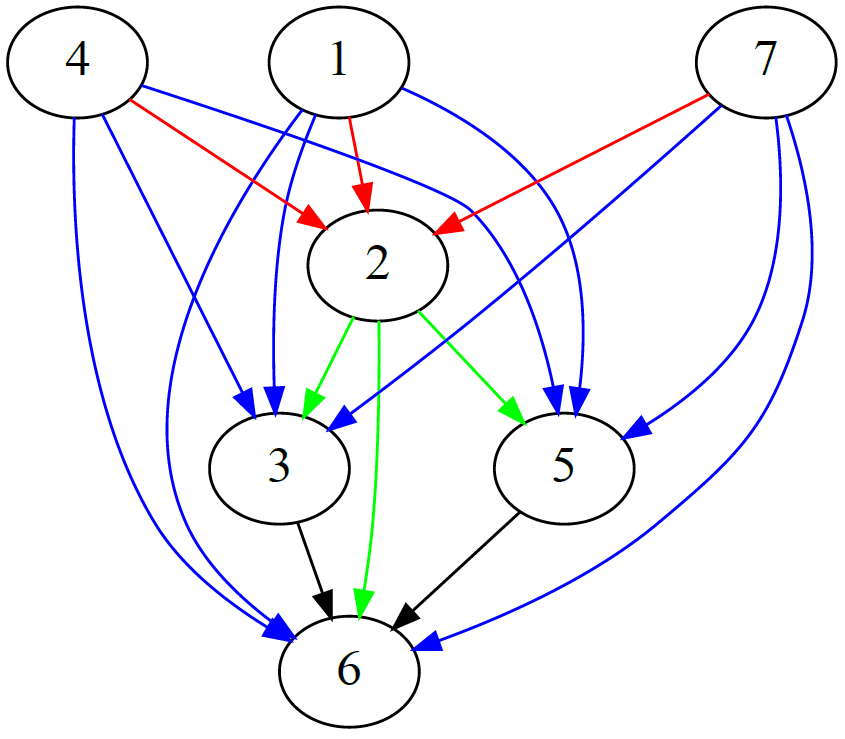 “Colorful graphs”
A Hypothesis
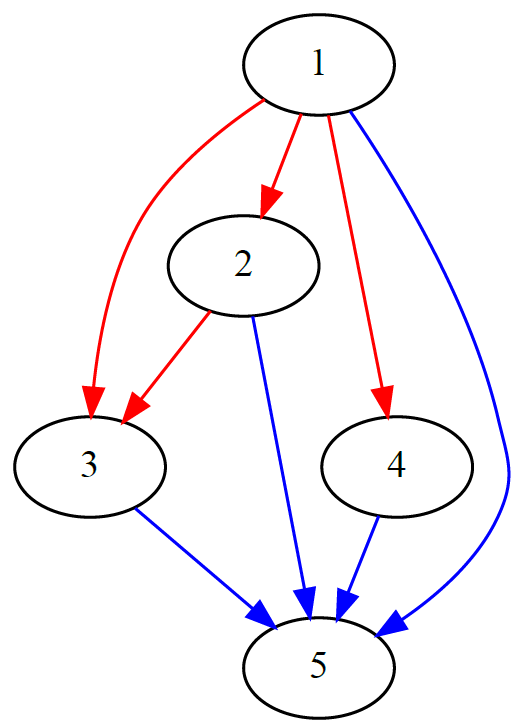 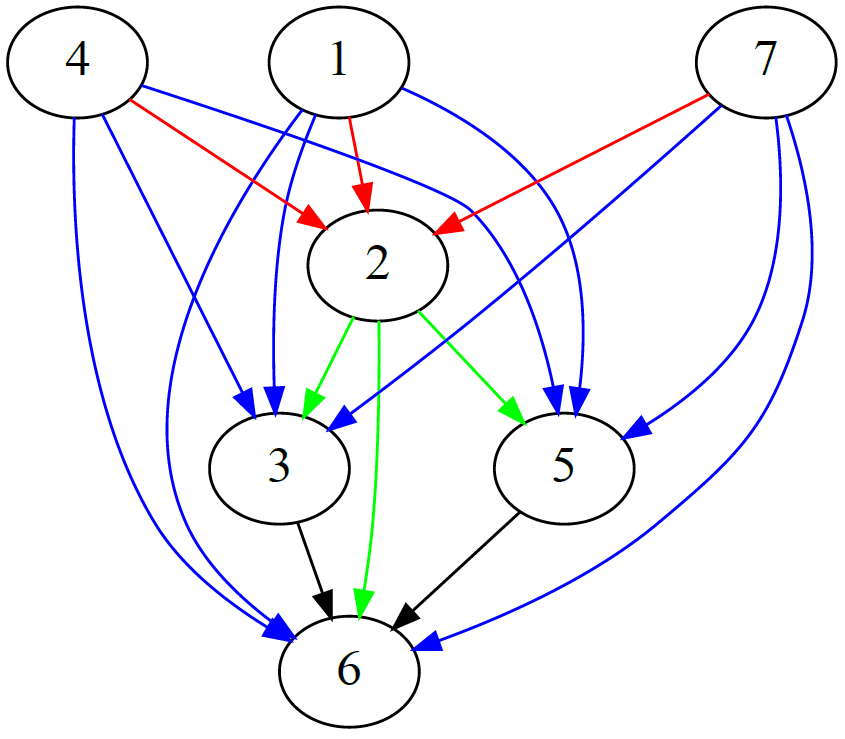 “Colorful graphs”
A Hypothesis
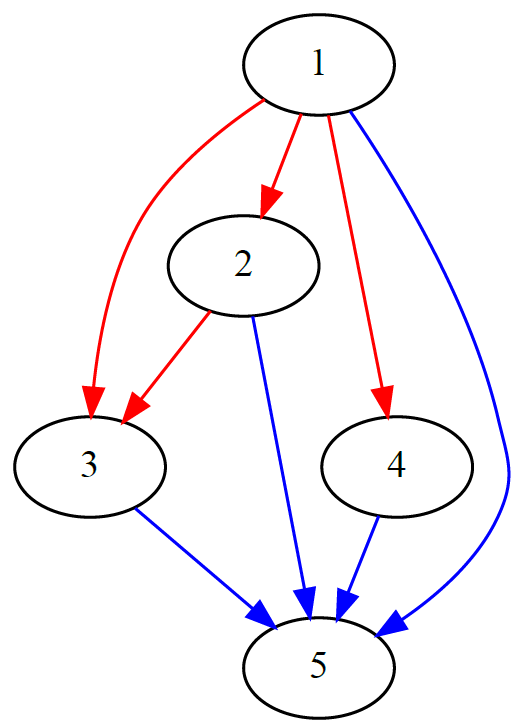 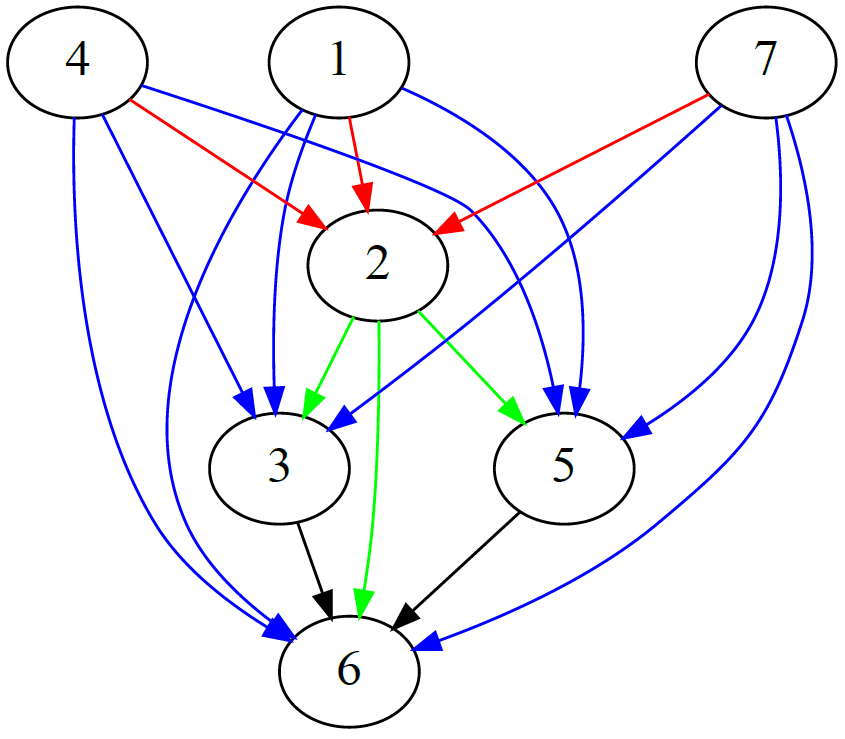 “Colorful graphs”
A Hypothesis
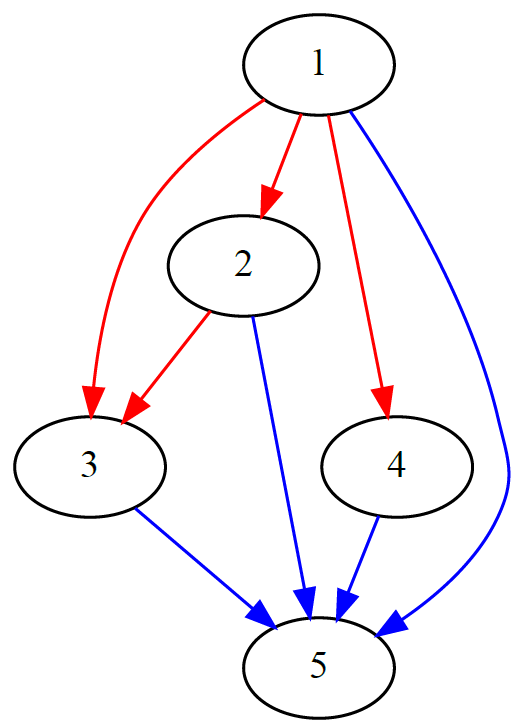 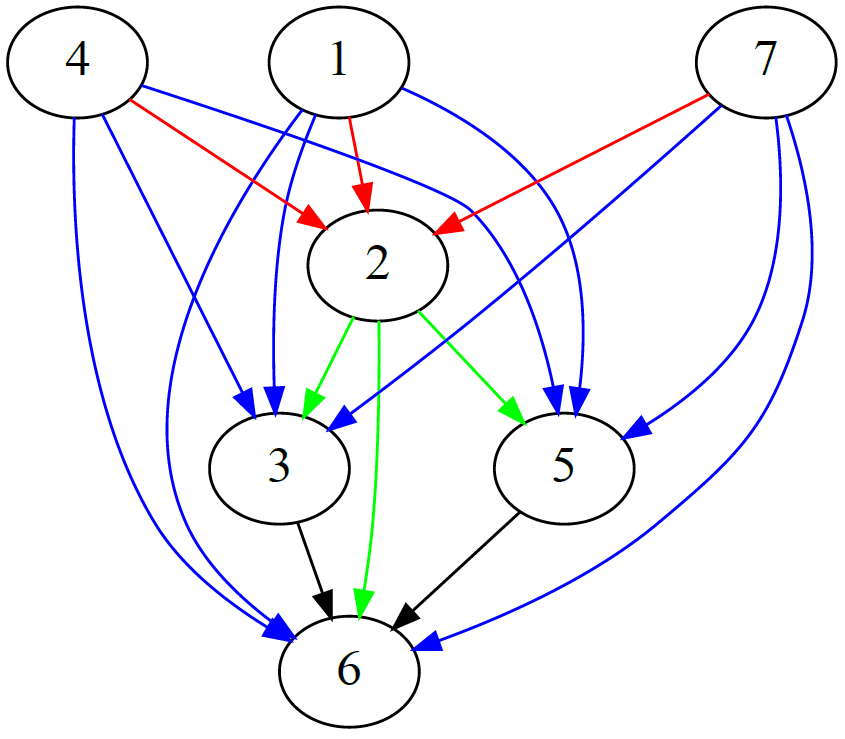 “Colorful graphs”
A Hypothesis
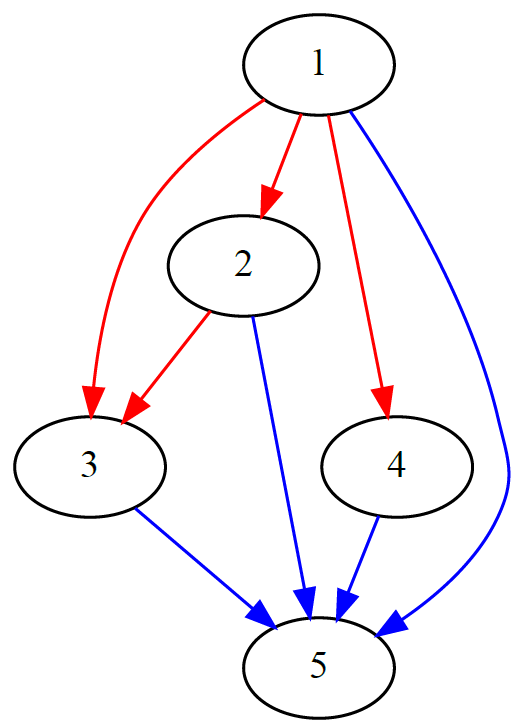 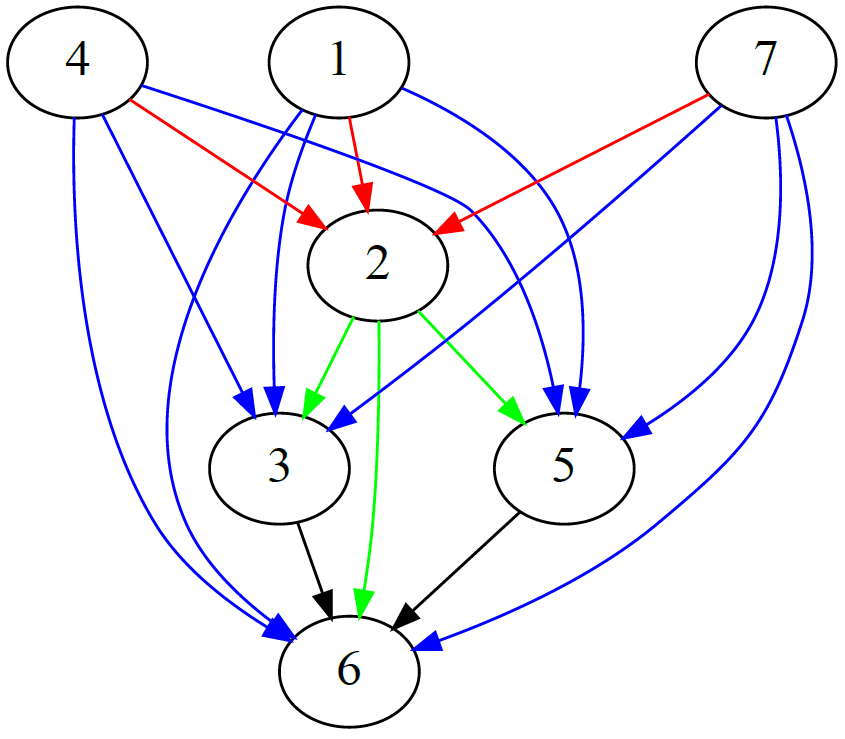 “Colorful graphs”
A Hypothesis
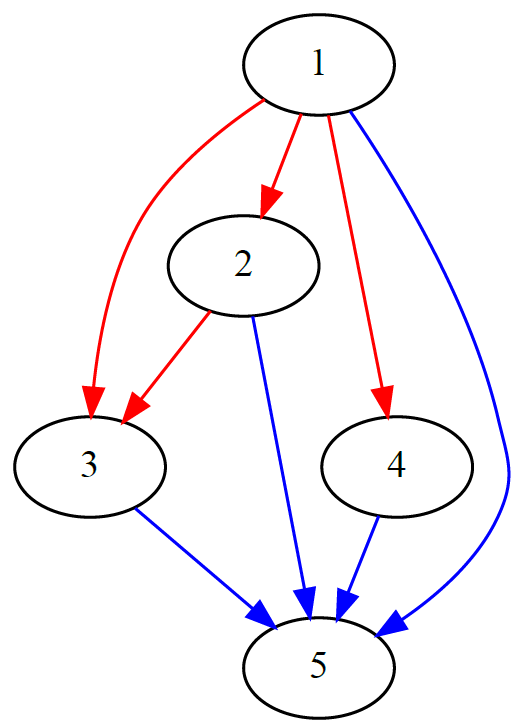 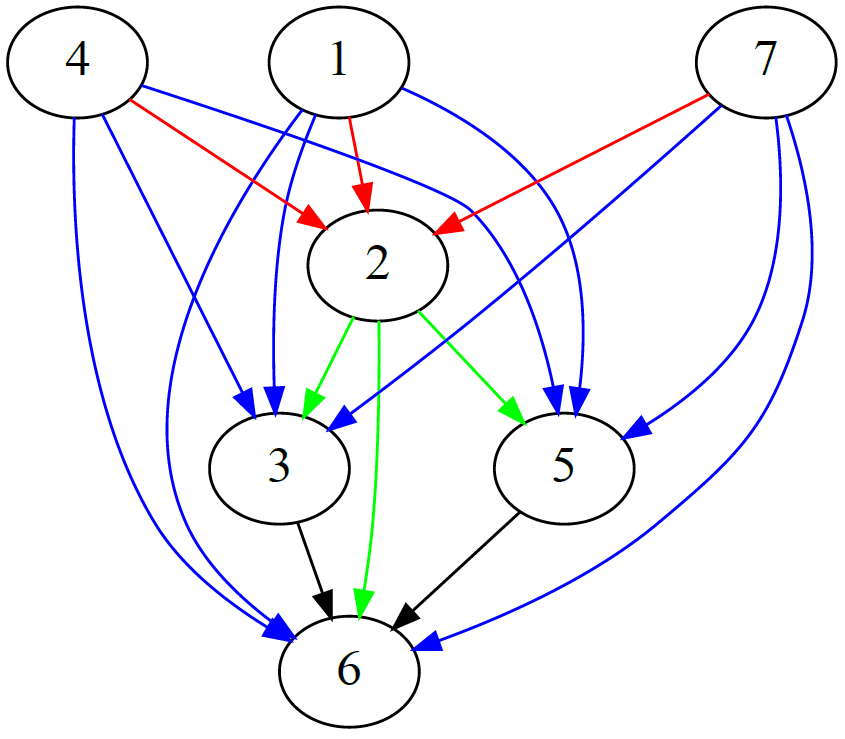 “Colorful graphs”
A Hypothesis
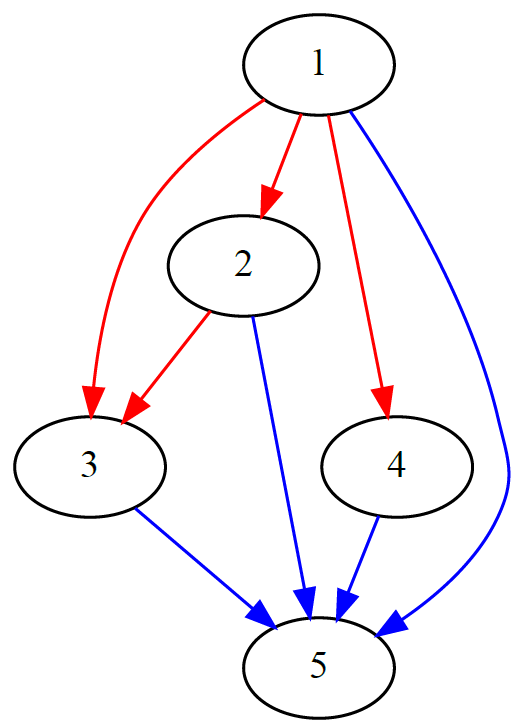 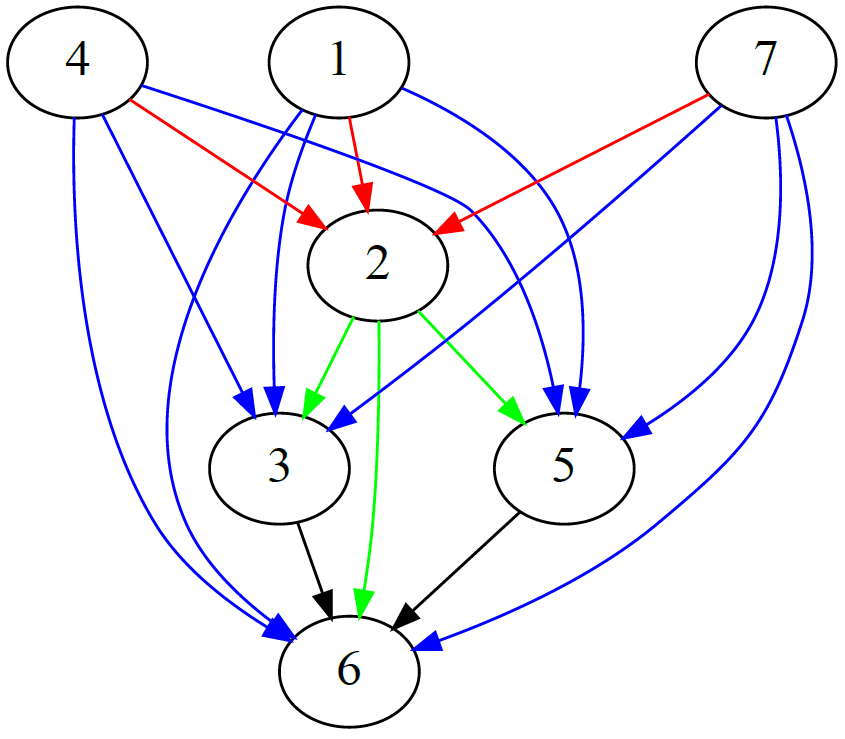 “Colorful graphs”
A Hypothesis
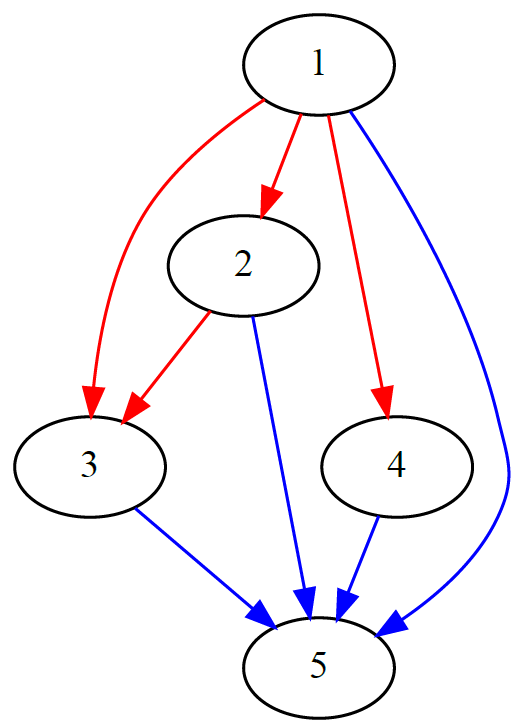 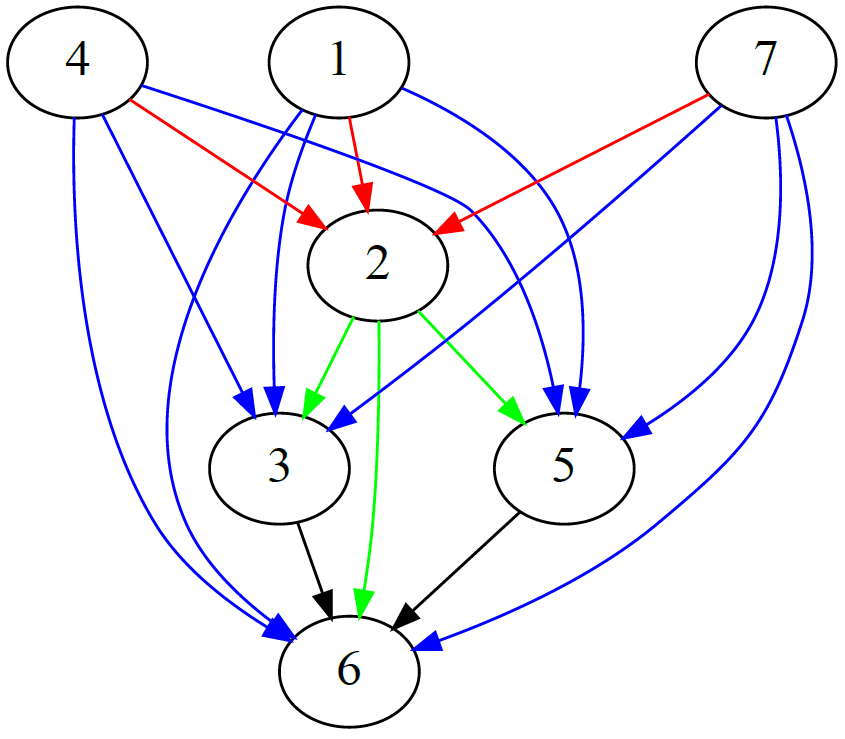 “Colorful graphs”
A Hypothesis
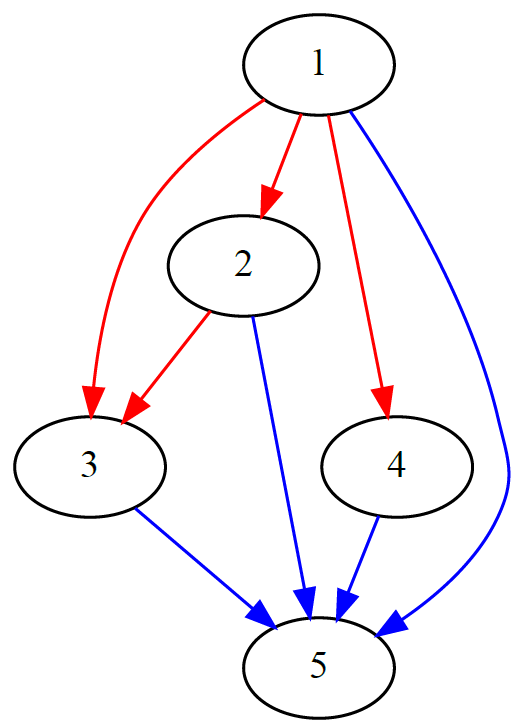 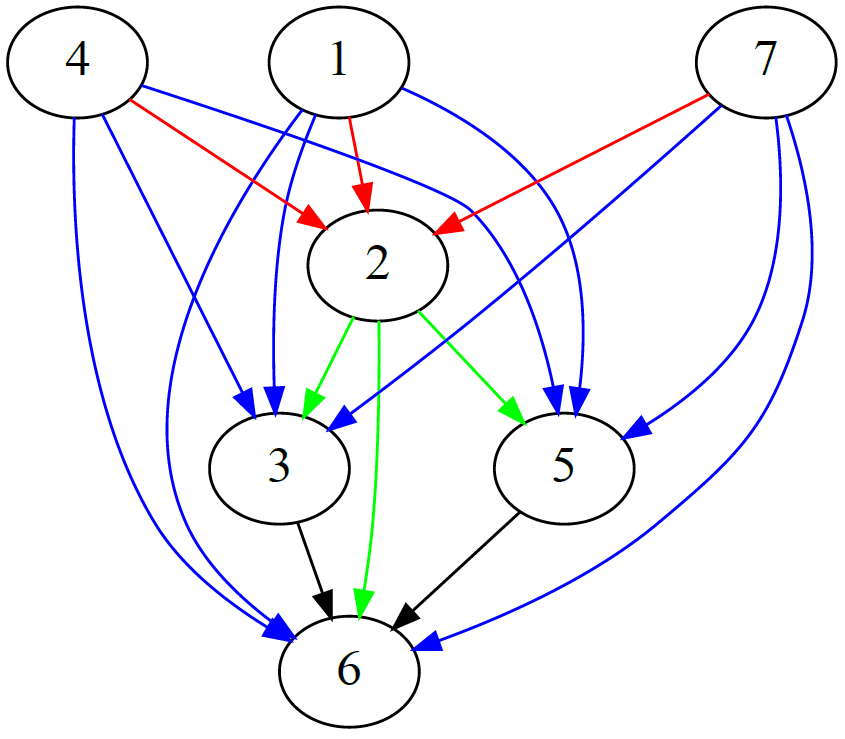 “Colorful graphs”
A Hypothesis
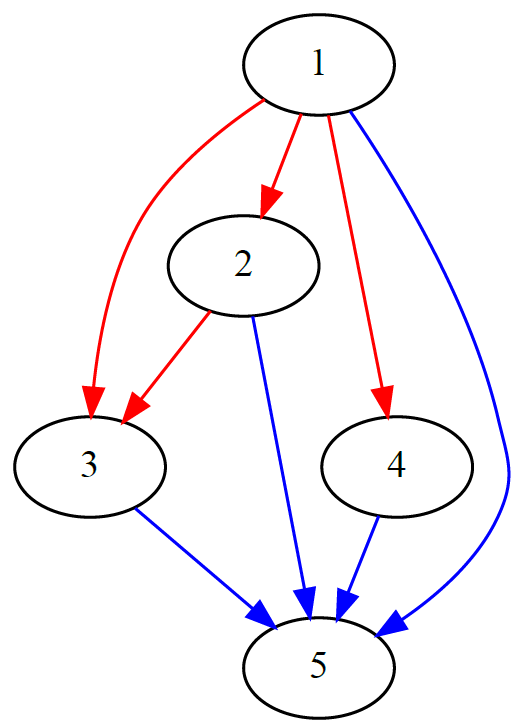 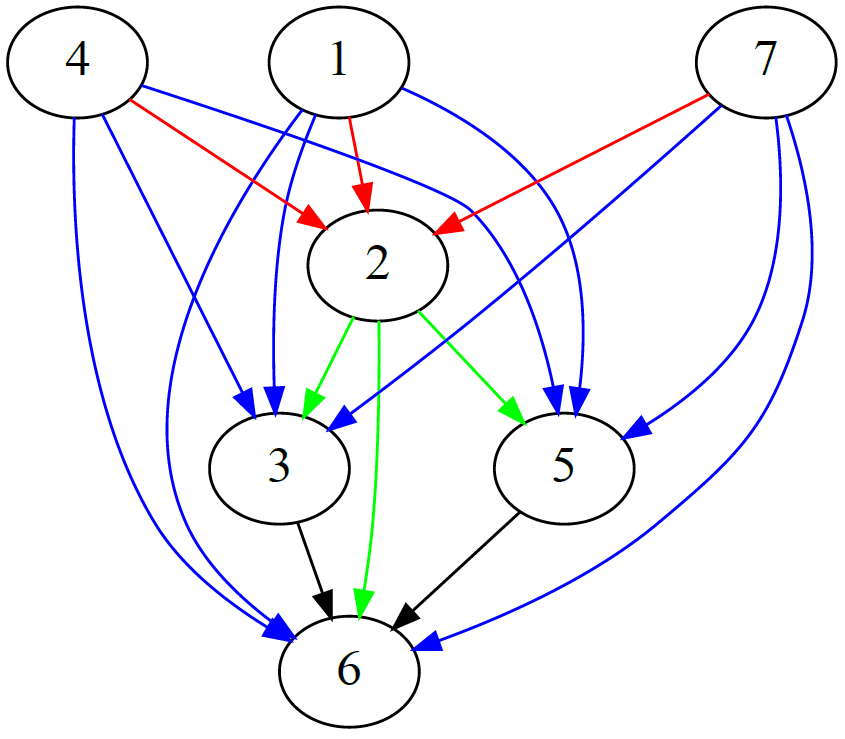 “Colorful graphs”
A Glimpse of the Proof (1): Low Level
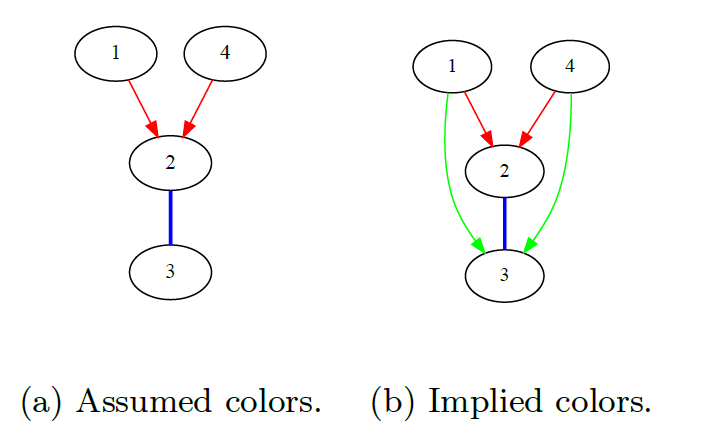 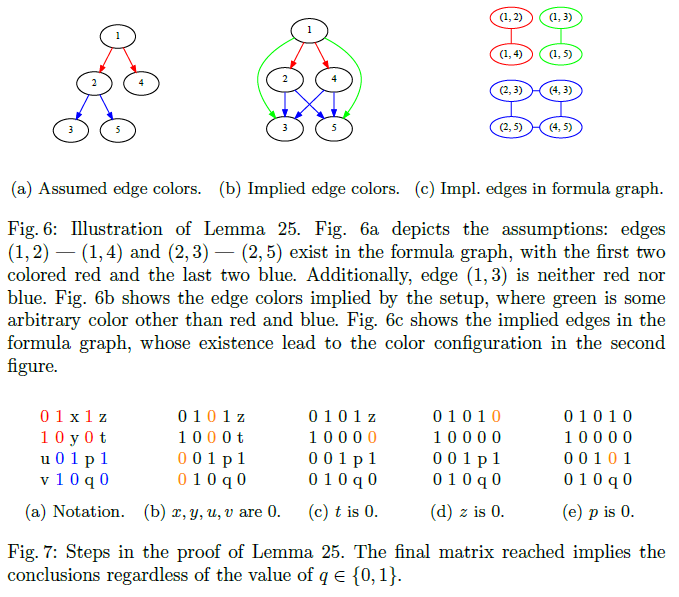 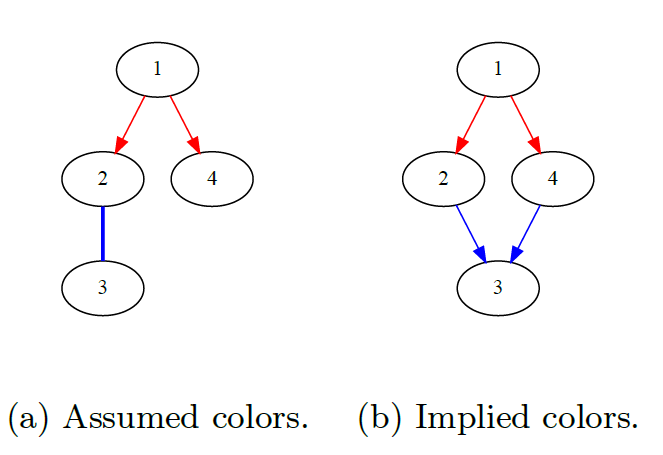 Harder cases: Computer-Aided
A Glimpse of the Proof (2): High Level
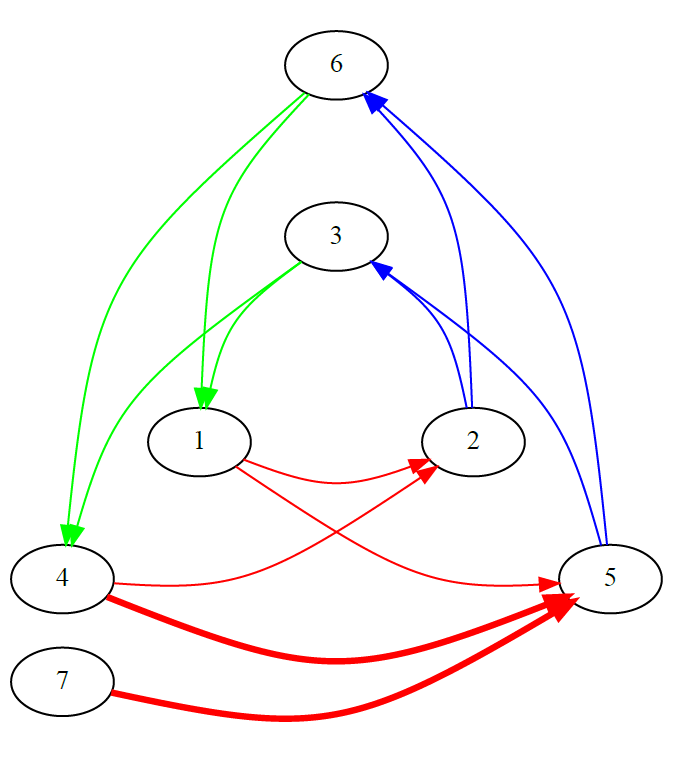 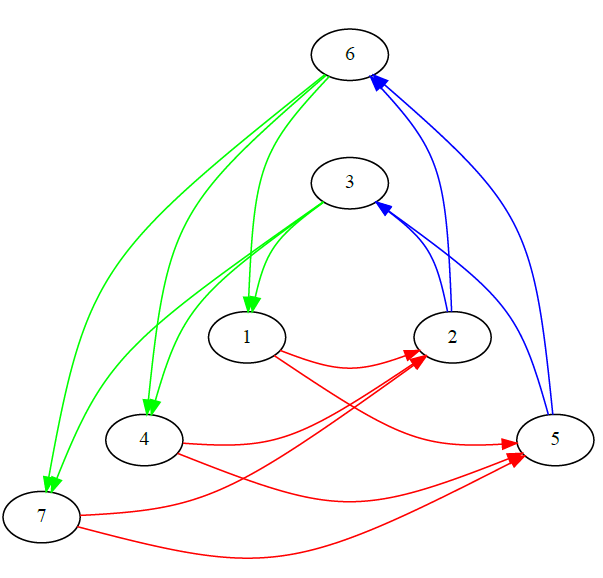 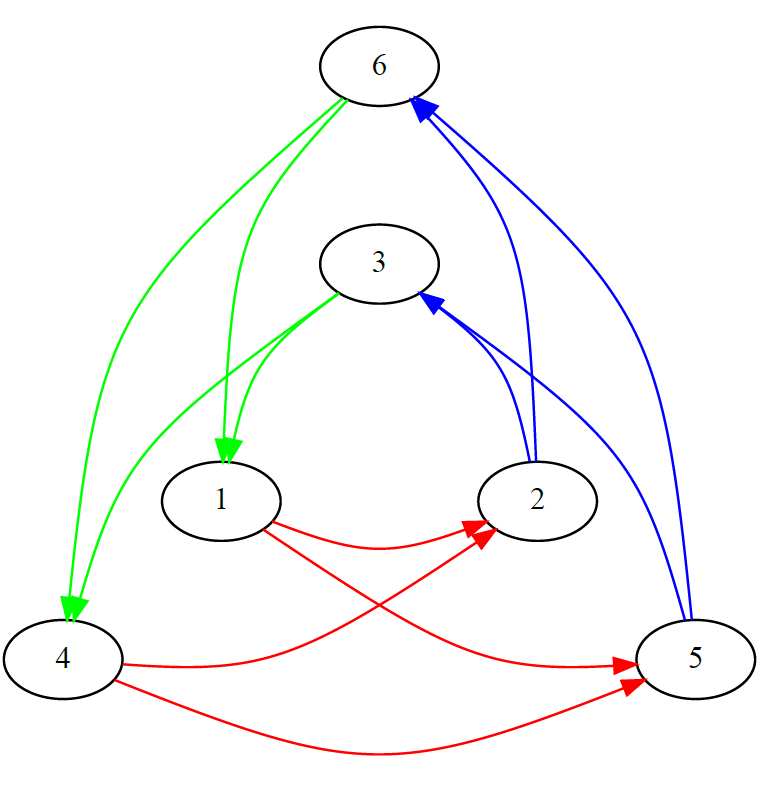 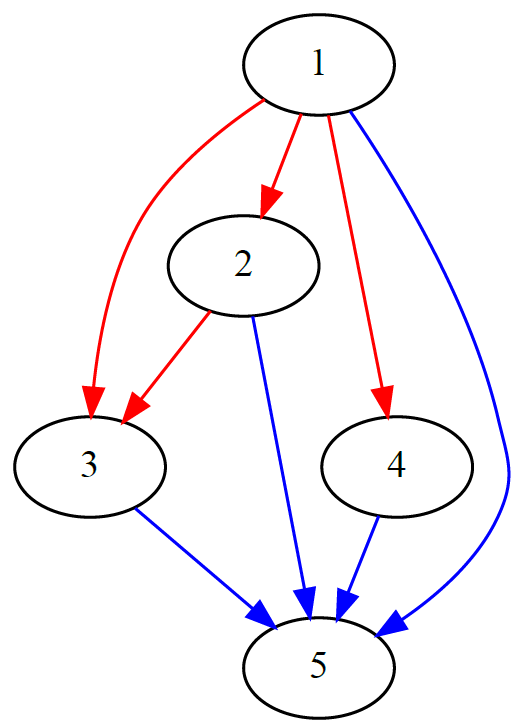 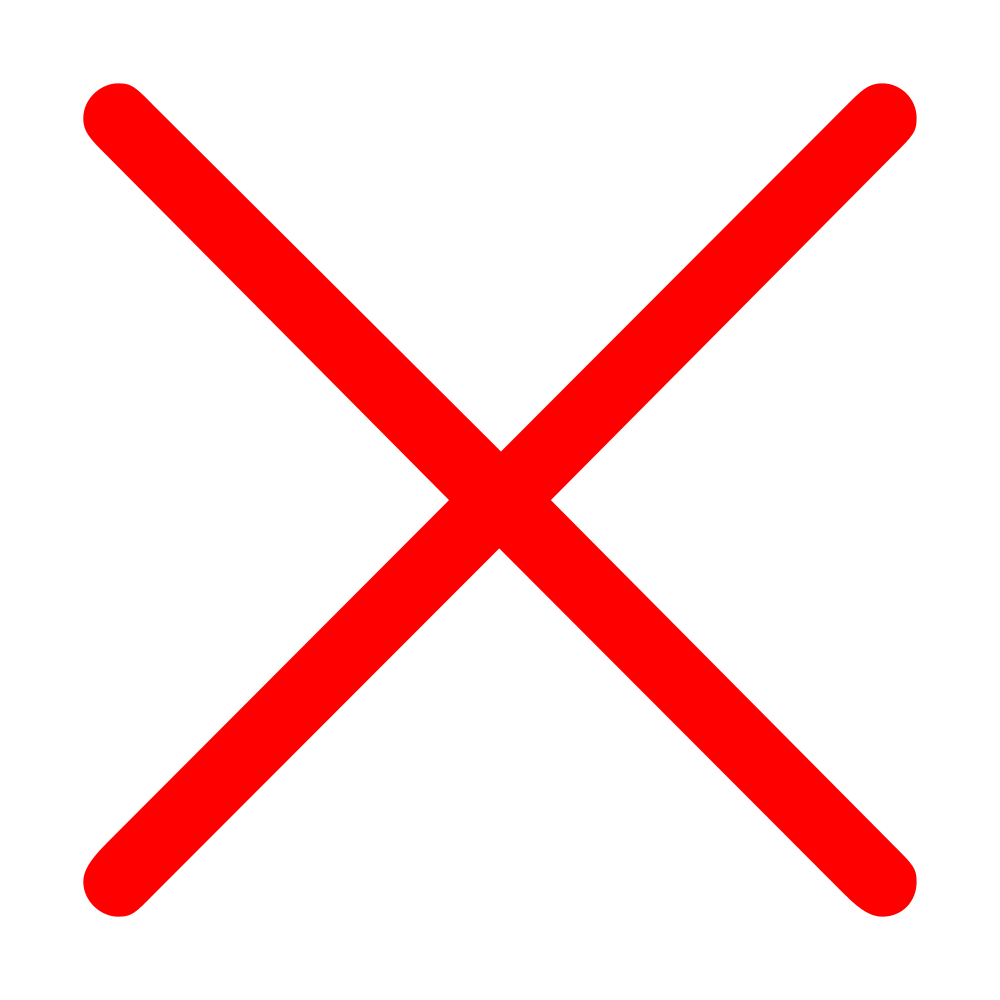 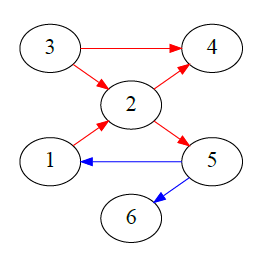  Only 3-colored triangles, which are well-behaved.
Only triangles matter!
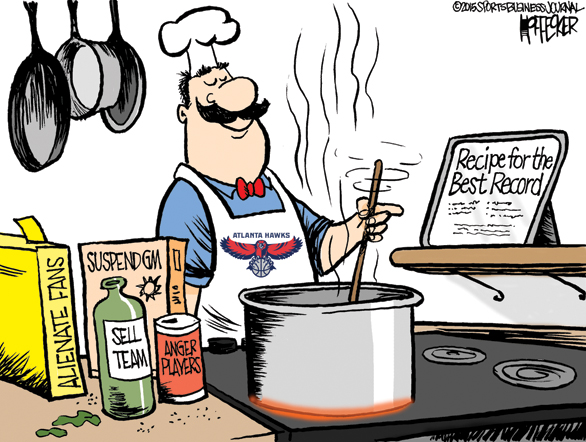 6.
A general recipe
To apply to your own problems
A General Recipe
A General Recipe
A General Recipe
A General Recipe
A General Recipe
A General Recipe
A General Recipe
A General Recipe
A General Recipe
A General Recipe
A General Recipe
Hope you enjoyed!
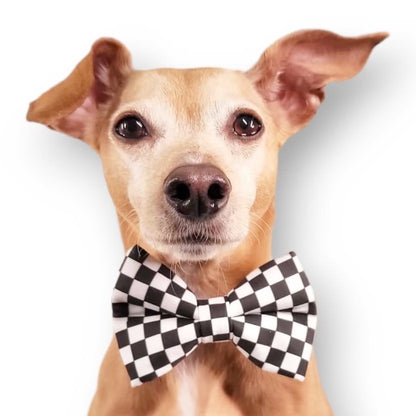